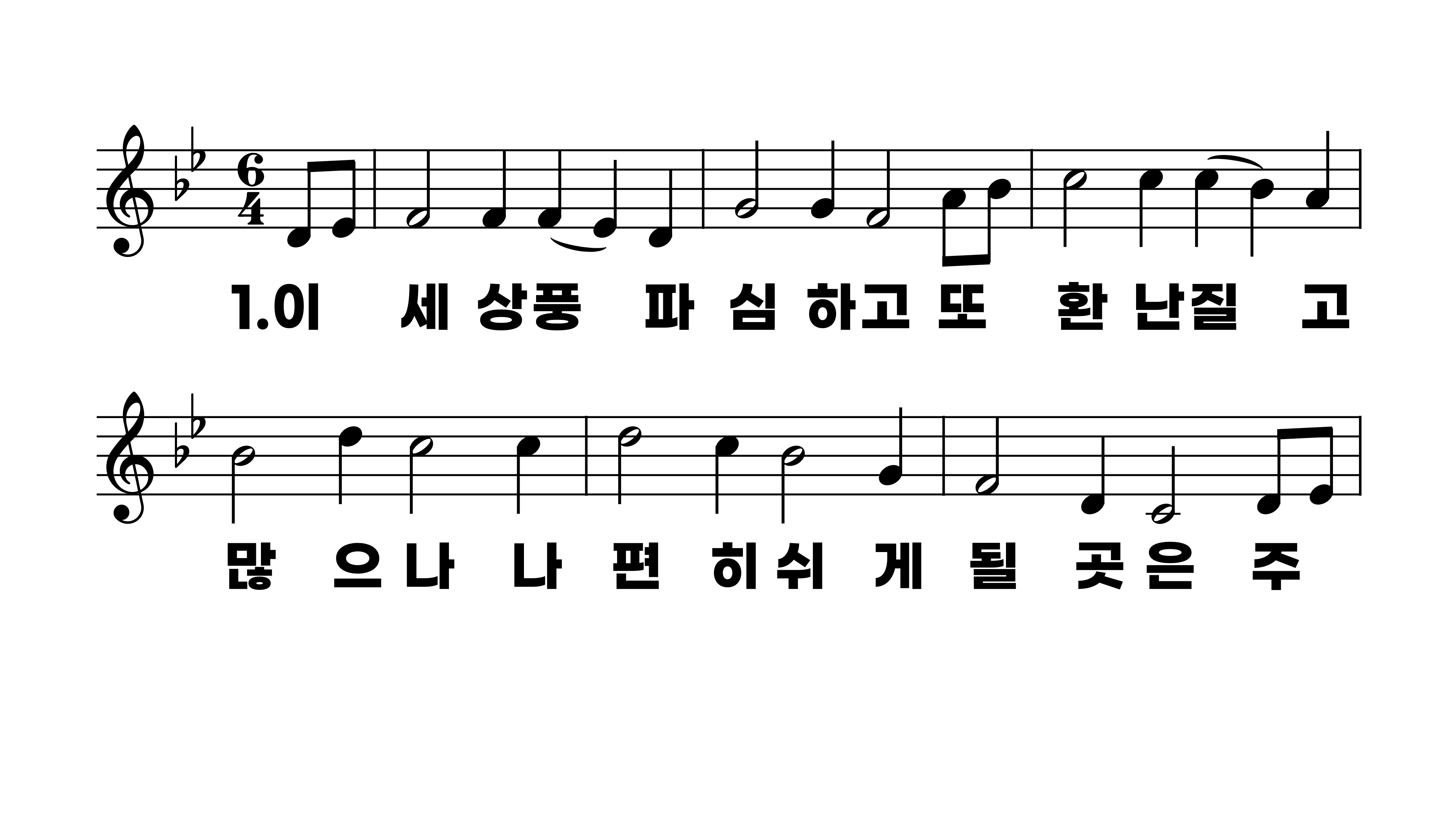 209장 이 세상 풍파 심하고
1.이세상풍파
2.그향기로운
3.주믿는형제
4.내손과혀가
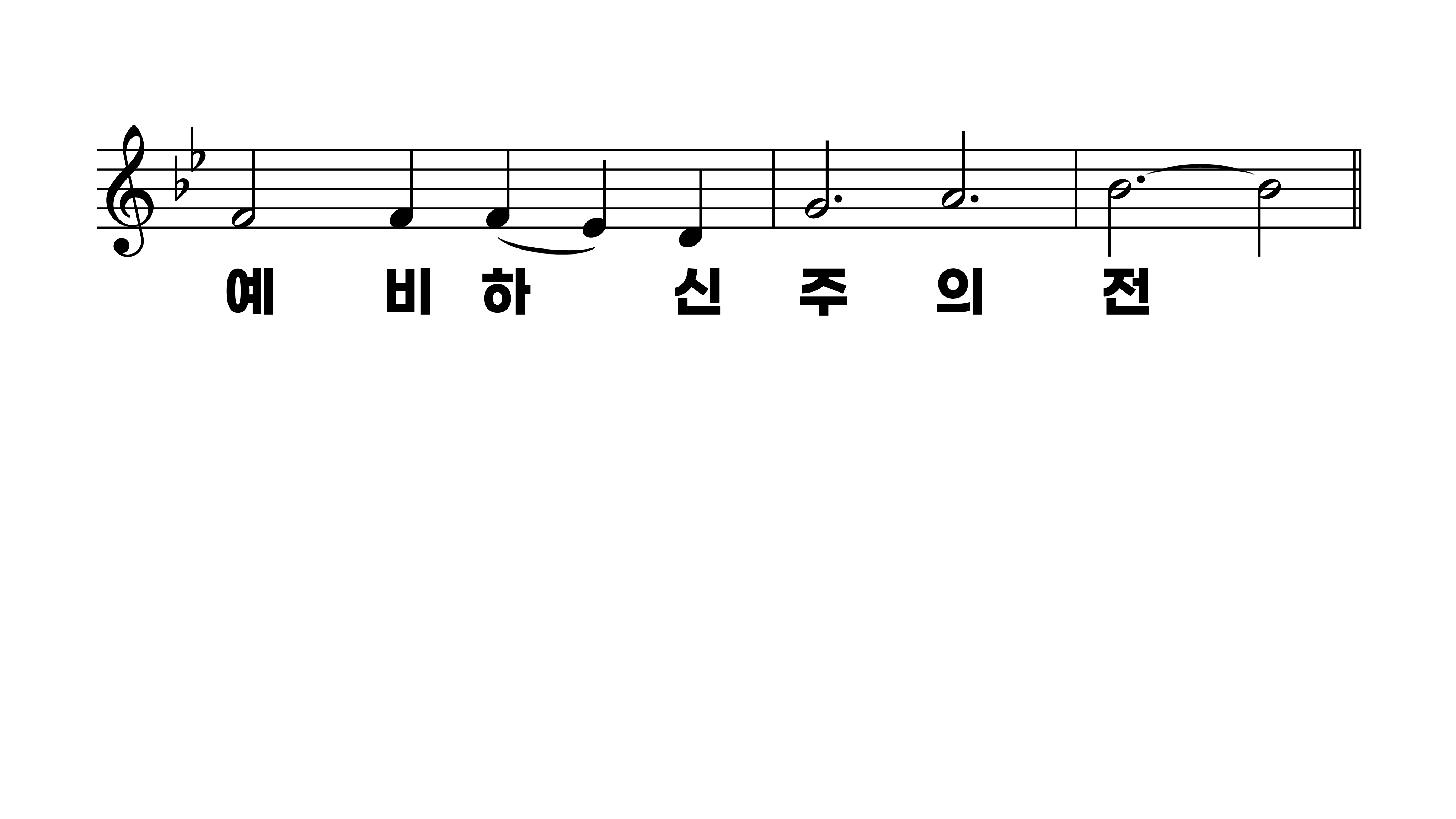 209장 이 세상 풍파 심하고
1.이세상풍파
2.그향기로운
3.주믿는형제
4.내손과혀가
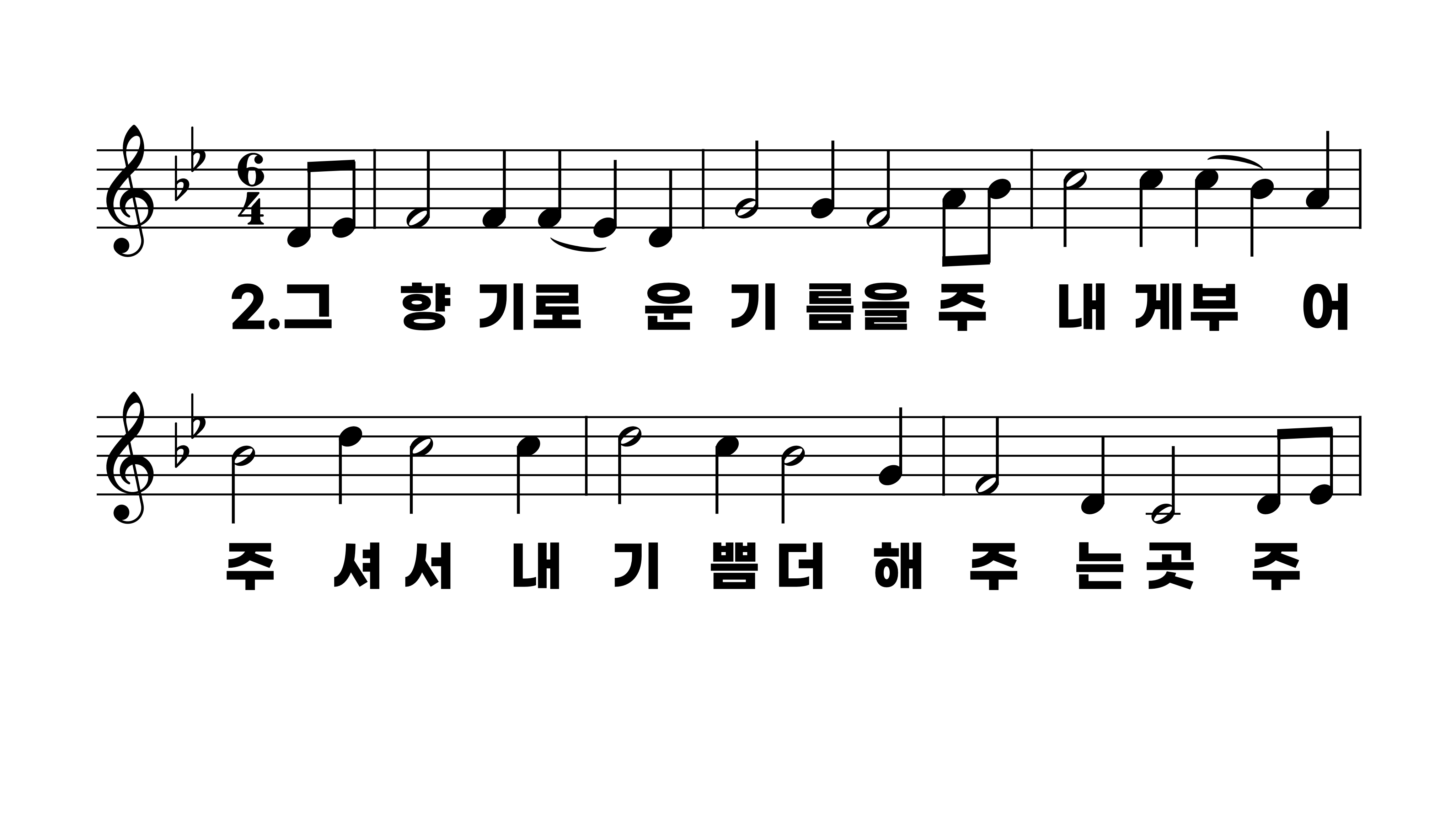 209장 이 세상 풍파 심하고
1.이세상풍파
2.그향기로운
3.주믿는형제
4.내손과혀가
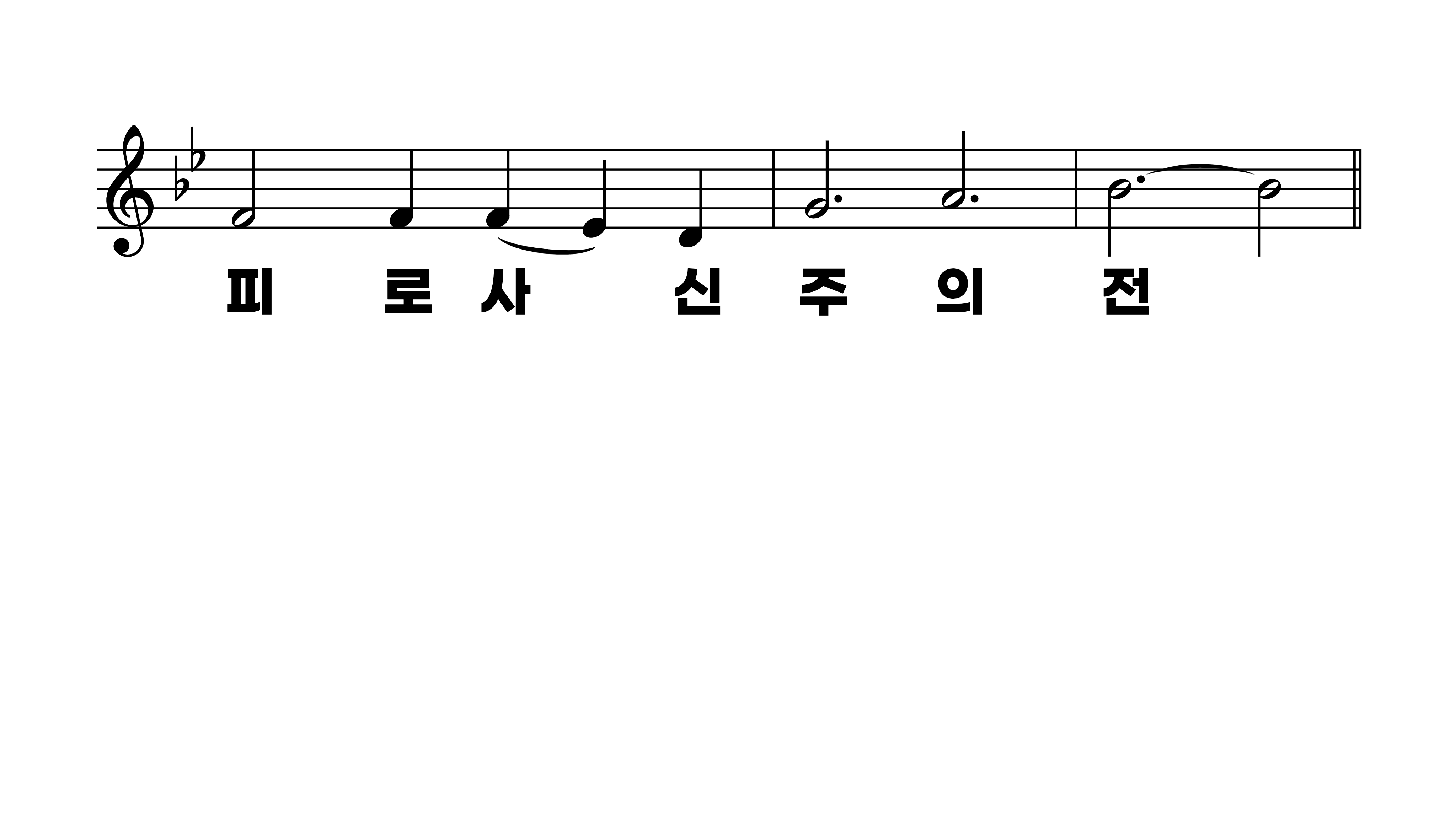 209장 이 세상 풍파 심하고
1.이세상풍파
2.그향기로운
3.주믿는형제
4.내손과혀가
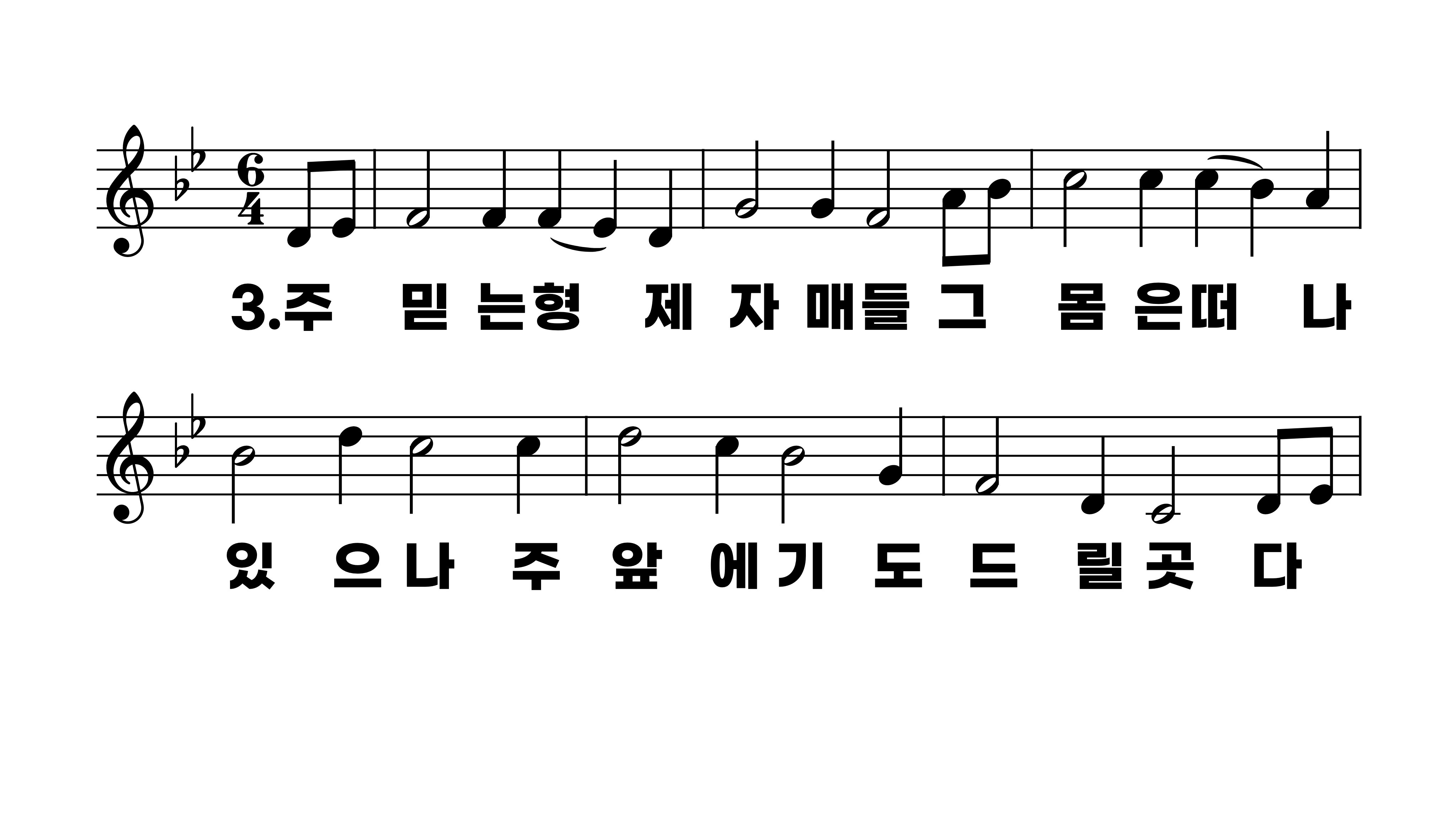 209장 이 세상 풍파 심하고
1.이세상풍파
2.그향기로운
3.주믿는형제
4.내손과혀가
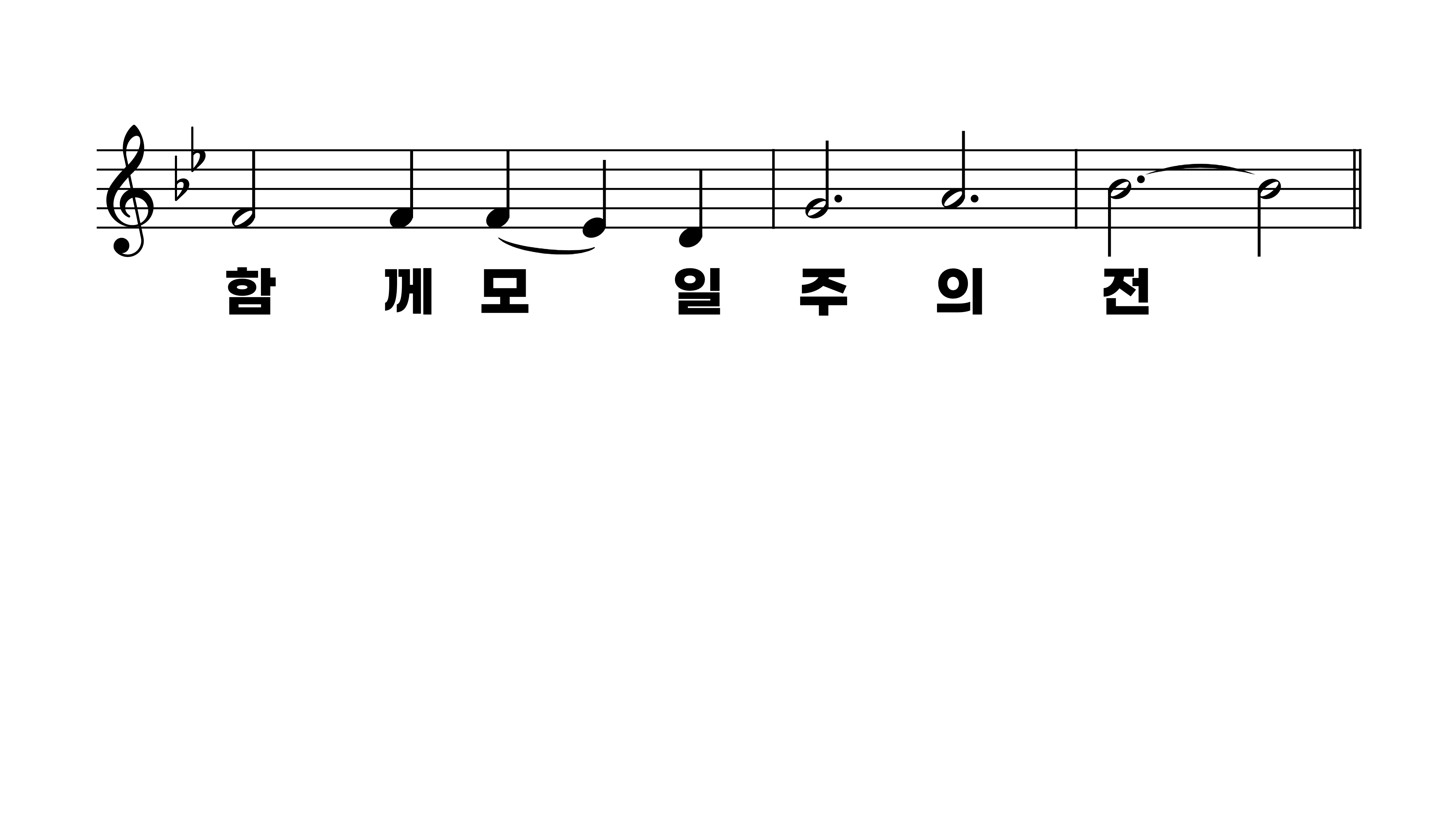 209장 이 세상 풍파 심하고
1.이세상풍파
2.그향기로운
3.주믿는형제
4.내손과혀가
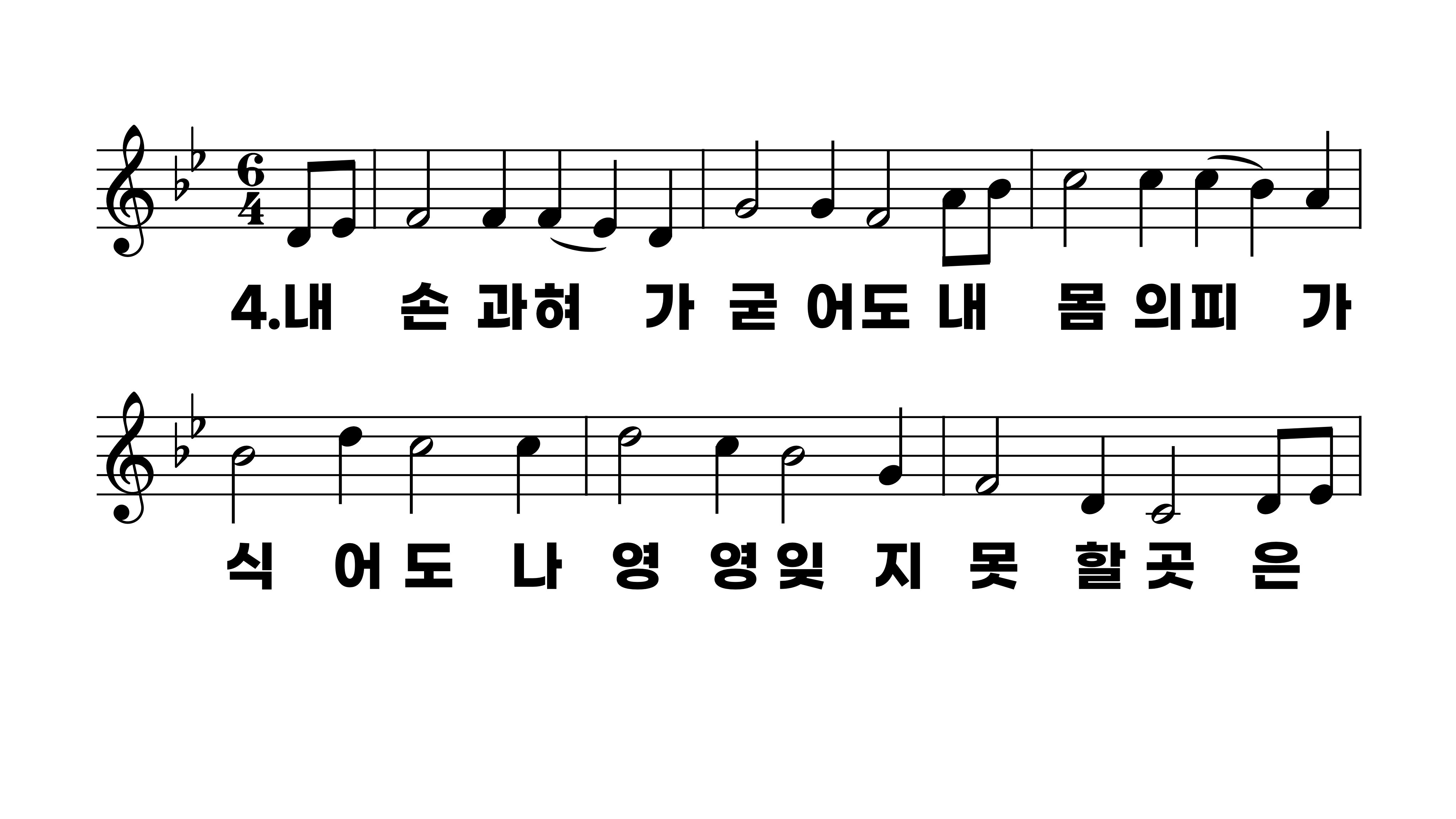 209장 이 세상 풍파 심하고
1.이세상풍파
2.그향기로운
3.주믿는형제
4.내손과혀가
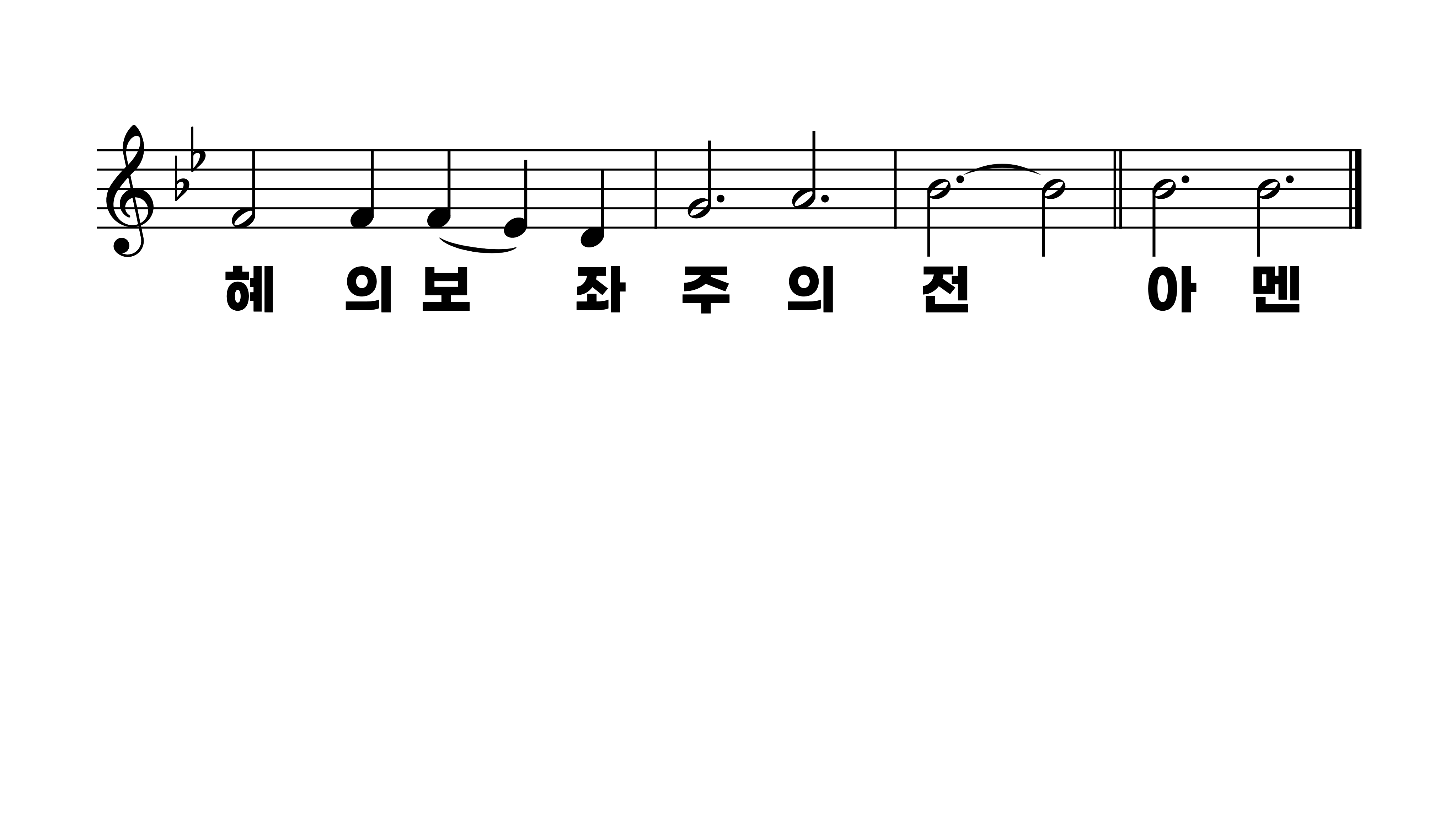 209장 이 세상 풍파 심하고
1.이세상풍파
2.그향기로운
3.주믿는형제
4.내손과혀가